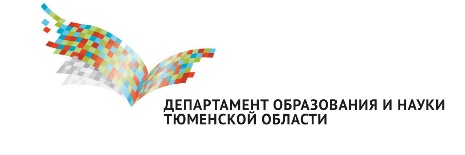 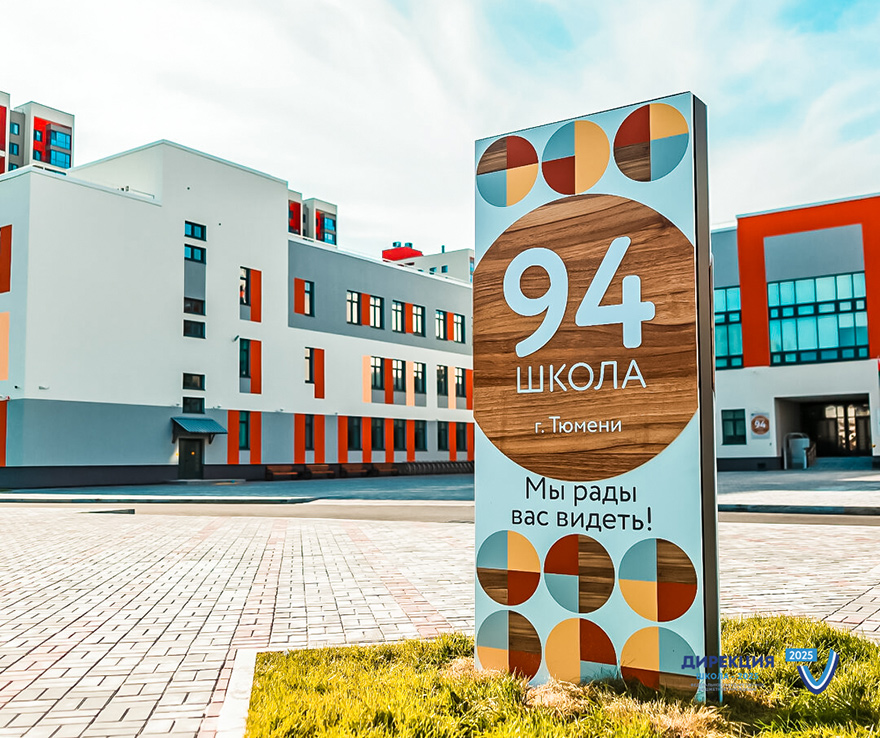 Межрегиональный форум 
«Наставничество: 
эстафета знаний и опыта»
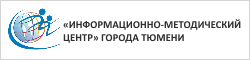 Из опыта работы
МАОУ СОШ № 94
Город Тюмень
2021
Институт наставничества 2018-2021
Молодой педагог + педагог наставник
Вновь прибывший педагог + педагог тьютор
[Speaker Notes: Добрый день, уважаемые коллеги. Вашему вниманию мы представляем наработки Муниципального автономного общеобразовательного учреждения средней общеобразовательной школы №94 города Тюмени в направлении «Наставничество»: 
-молодой педагог и педагог наставник
-вновь прибывший педагог в образовательную организацию и педагог-тьютор.  
Для справки: 
в 2019 численность педагогических работников составляла- 102 чел., количество прибывших молодых специалистов – 11 чел.;  
в 2020г при численности педагогических работников 139 чел, 20 чел молодых специалистов; 
в 2021- численность  педколлектива 160чел, вновь прибывших молодых специалистов – 19 чел.
Представленная вашему вниманию статистика, отражает факт ежегодного обновления состава молодыми специалистами, на сегодняшний день их 26 чел./16% от общего числа.
Развивать институт «Наставничества» начали с 2018 – 2019 учебного года.]
Как замотивировать педагогов на эффективное результативное  профессиональное взаимодействие
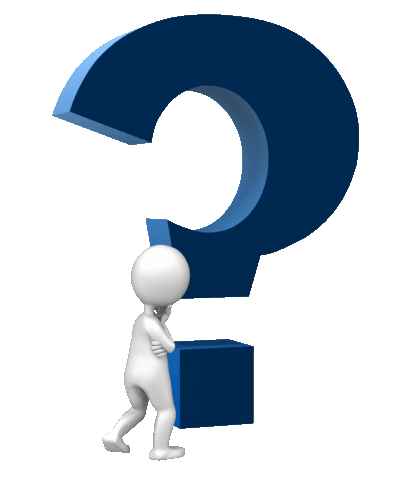 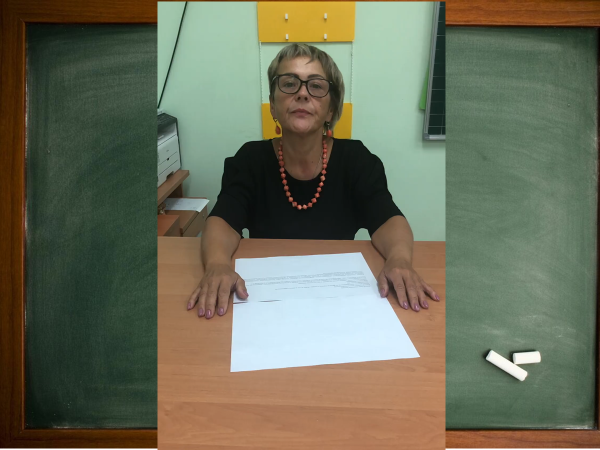 [Speaker Notes: Был определен регламент, определены планируемые результаты, ожидаемые эффекты. Но. К сожалению, не удалось в полной мере реализовать задуманное.
Неоправданные надежды на ожидаемый результат заставили пересмотреть систему организации работы в части наставничества.  Перед методической службой школы встал вопрос: как замотивировать педагогов на эффективное результативное профессиональное взаимодействие.  Поиск ответов на возникший вопрос помог выявить причины непродуктивной работы.]
Причины неэффективной работы
[Speaker Notes: Причины, которые нам удалось выявить на данном этапе:
Первая – назначение наставников за молодыми коллегами и тьюторов за вновь прибывшими учителями администрацией школы
Вторая  - формализм в отношении, соответственно,  и в результатах.
Третья – бумаготворчество, неоправданный перечень документов.
Выявленные проблемы помогли определить пути их решения]
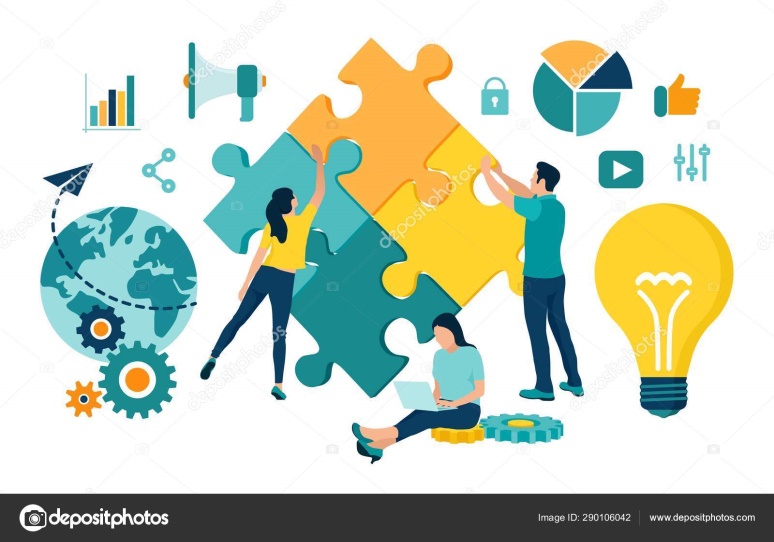 Шаг 1
Профессиональное взаимодействие
Совместная работа в группах
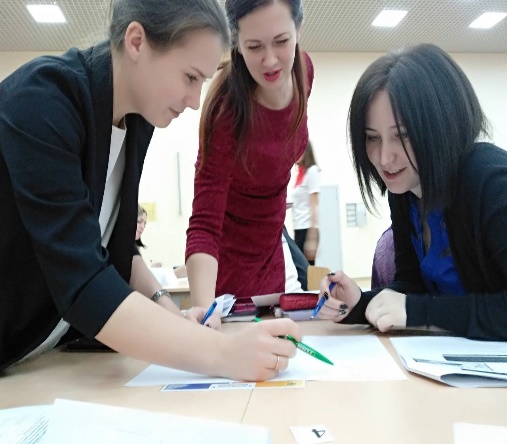 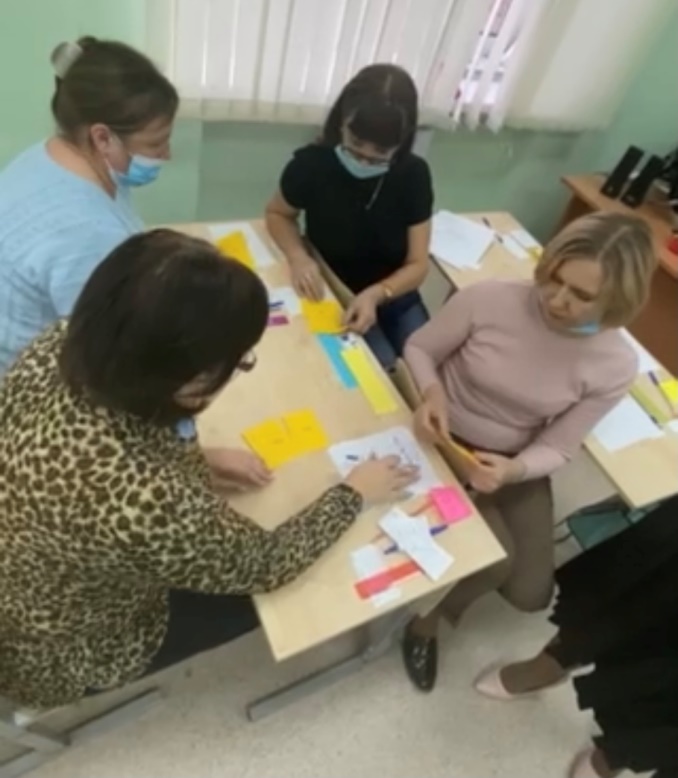 [Speaker Notes: Шаг 1
Предоставили возможность для самостоятельного выбора. Чтобы выбор был осознанным и правильным, создали условия для активного профессионального взаимодействия. В план работы на август 2019-2021 учебного года включили работу в творческих группах по параллелям (1-5 классы) Содержание работы включало составление сценария   родительского собрания и моделирование его. Педагоги распределили роли таким образом, что роль учителя играл молодой педагог, все остальные были в роли родителей. Такая организация работы помогла не только эффективно составить содержание родительского собрания и подобрать способы организации активной деятельности родителей, но и создать ситуацию успеха для молодых коллег в дальнейшем в проведении собрания. Были заданы все вопросы, которые могли поступать от родителей и даны ответы на них.   Результат данного мероприятия -  отсутствие запросов родителей после первого родительского собрания о переводе детей из класса молодых коллег к более опытным учителям, вопросы смены классного руководителя, вопросов по способам организации деятельности детей на уроках, и конечно, установить положительный эмоциональный контакт с родителями, внутри педагогического коллектива.]
График посещения уроков 
(сентябрь, октябрь )
[Speaker Notes: Следующей составляющей для эффективного выбора наставников, согласно плана методической работы 1 четверти - организация открытых уроков, Составление графика посещений.
 Обращаем ваше внимание на тот факт, что в графике указаны методические находки, которыми учителя будут делиться на заявленных уроках. Такая форма помогает молодым педагогам и вновь прибывшим коллегам сделать эффективный выбор, с учетом имеющихся профессиональных затруднений. Запрос обрабатывается администрацией школы. Согласно полученных материалов администрация корректирует расписание учебных занятий.]
Шаг 2
Самостоятельный выбор
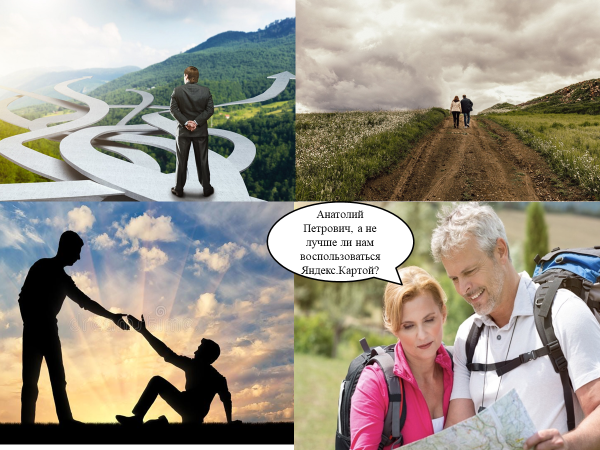 [Speaker Notes: Следующей составляющей для эффективного выбора наставников, согласно плана методической работы 1 четверти - организация открытых уроков, Составление графика посещений.
 Обращаем ваше внимание на тот факт, что в графике указаны методические находки, которыми учителя будут делиться на заявленных уроках. Такая форма помогает молодым педагогам и вновь прибывшим коллегам сделать эффективный выбор, с учетом имеющихся профессиональных затруднений. Запрос обрабатывается администрацией школы. Согласно полученных материалов администрация корректирует расписание учебных занятий.]
Шаг 3
Мониторинг методических 
дефицитов и профицитов
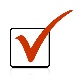 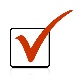 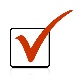 [Speaker Notes: Шаг 3
В начале второй четверти осуществляется мониторинг профессиональных дефицитов и профицитов, в котором участвуют все педагоги школы. Инструмент мониторинга – диагностическая карта, которая представляет собой критерии эффективной профессиональной деятельности для организации и проведения современного урока. Обращаем ваше внимание на то, что  эти же критерии входят в оценочный лист посещения уроков. Карта представляет собой таблицу. Первый столбик критерии, следующие три столбика показатели: 
Умею
Могу поделиться
Испытываю трудности
Такая форма диагностики позволяет получить персонифицированный банк профессиональных дефицитов и профицитов и точечно спланировать взаимообмен опытом внутри школы, а также, уровень профессиональной самооценки и притязаний педагогов.]
Шаг 4                    Интегрированная карта
[Speaker Notes: Шаг 4
На основе результатов мониторинга и внутришкольного контроля наставником и молодым педагогом составляются индивидуальные образовательные маршруты на период посткурсовой подготовки. 
При реализации ИОМ молодого педагога наставник выполняет несколько функций: 
- информирование и координация в выборе форм и способов повышения квалификации, как вне образовательной организации, так и внутри нее, используя потенциал других коллег;
- контроль реализации плана мероприятий; 
- оказание методической и психологической поддержки. 
Для дальнейшего взаимодействия на основе ИОМов составляется интегрированная карта мероприятий для наставника и молодого специалиста с учетом выявленных дефицитов и профицитов педагогов.
 
Шаг 5 промежуточная экспертиза выполненных мероприятий согласно ИОМ]
Шаг 5
Экспертиза ИОМ
Шаг 6
Корректировка ИОМ
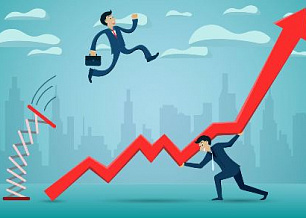 Шаг 7
Наставник
Минимизация документооборота
1. Диагностическая карта
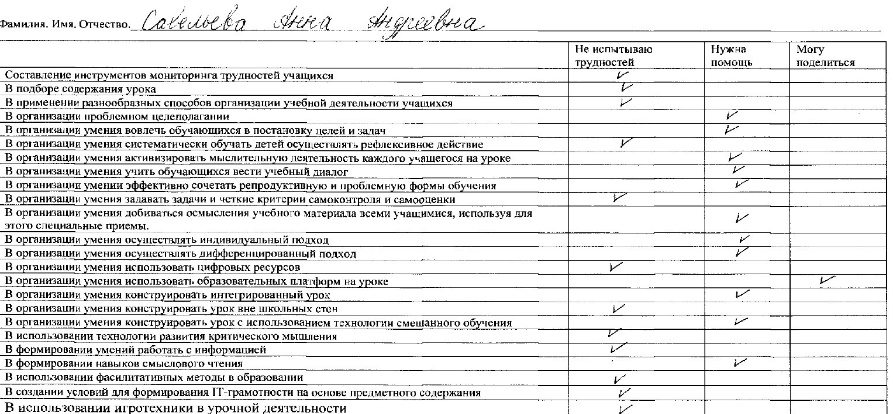 2. Интегрированная карта
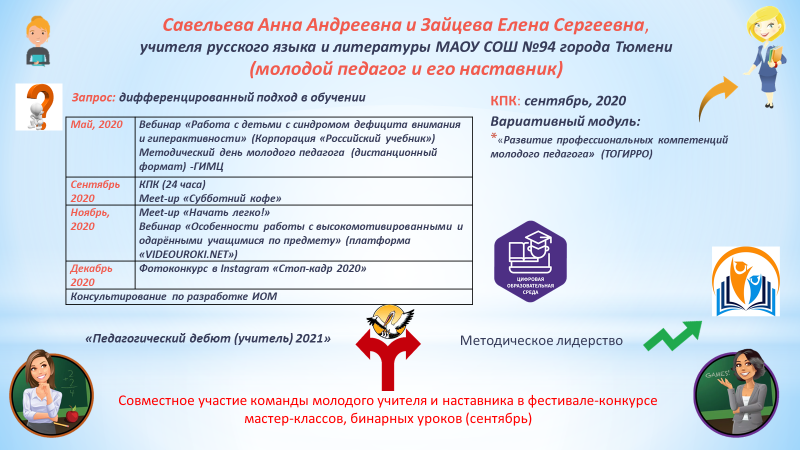 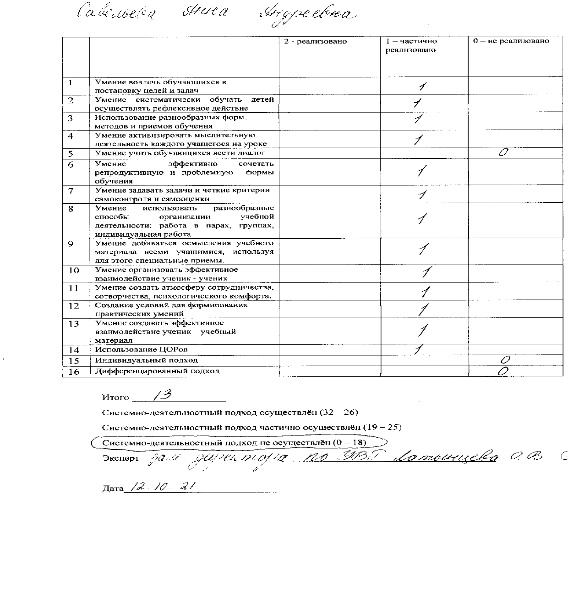 3. Результаты ВШК
Молодой педагог
Шаг 7
Минимизация документооборота
2. Тетрадь наставника
1. Интегрированная карта
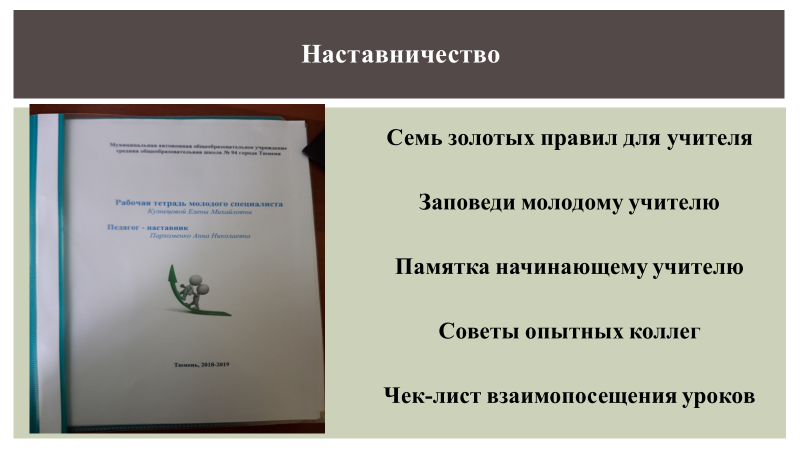 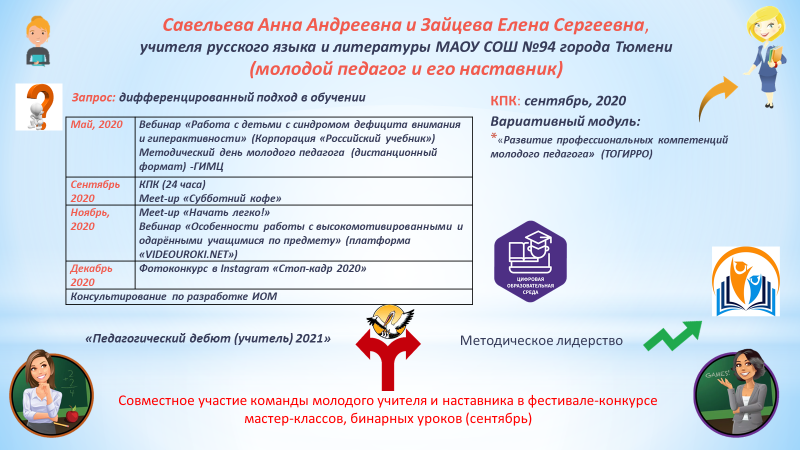 3. Чек-лист для обратной связи
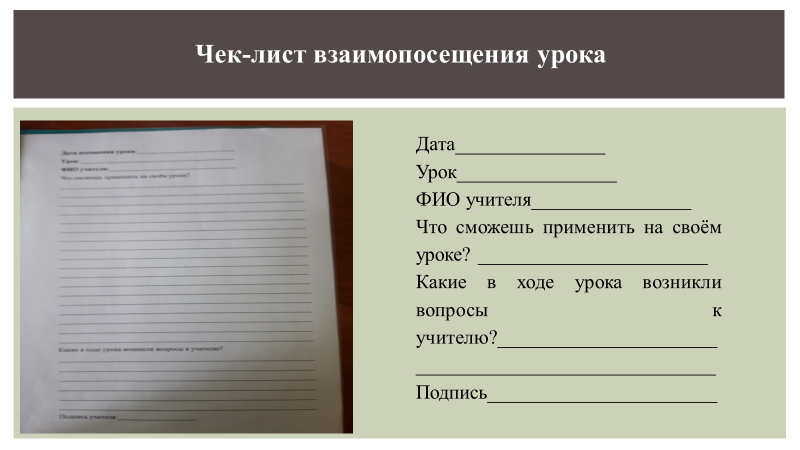 Конкурсное движение
[Speaker Notes: Сильнейшим импульсом для активизации работы в данном направлении послужило участие в 2019-2020 учебном году наших коллег, учителей английского языка, молодого педагога Резниченко Софьи Валерьевны и наставника Зиминой Инессы Владиславовны в региональном конкурсе «Две звезды». Из своего опыта участников коллеги подарили системе работы наставников профессиональный постулат: «Обучаемся друг у друга, заряжаемся друг от друга» Сегодня – это главный принцип работы в этом направлении.  Более подробно коллеги об этом расскажут.]
День наставничества  в рамках методической недели
«PROпедагога- PROдвигая педагога»
Программа:	
9.00 – 10.30 Работа в паре. 
«Обучаемся друг у друга, заряжаемся друг от друга: «Мои профессиональные и личностные лайфхаки»
10.30 – 11.00 «Волна позитива» (флешмоб)
11.00 – 11.30 Кофе-пауза
11.30 – 13.00 «Все мы разные, но все мы вместе» (профессиональная мастерская), презентация полученного опыта ( ВКС из кабинета, в котором работала каждая пара).
[Speaker Notes: В этом учебном году мы продолжили поиск новых форм взаимодействия.
Методическая неделя ноября 2021 «Про педагога- продвигая педагога»  стала трамплином для взлёта в работе наставничества. Программа дня представлена вашему вниманию на слайде
9.00 – 10.30 Работа в паре. «Обучаемся друг у друга, заряжаемся друг от друга. Мои профессиональные и личностные лайфхаки»
10.30 – 11.00 Волна позитива (флешмоб) актовый зал
11.00 – 11.30 кофе брейк
11.30 – 13.00 «Все мы разные, но все мы вместе» (профессиональная мастерская), презентация полученного опыта, ВКС из кабинета, в котором работала каждая пара.  
Результат – рождение клуба Наставник94 # Успех вместе! , девиз«Обучаемся друг у друга, заряжаемся друг от друга, участниками которого стали молодые коллеги и их наставники.]
Методическая  сессия
Работа в паре «Обучаемся друг у друга, 
заряжаемся друг от друга:
 «Мои профессиональные и личностные лайфхаки
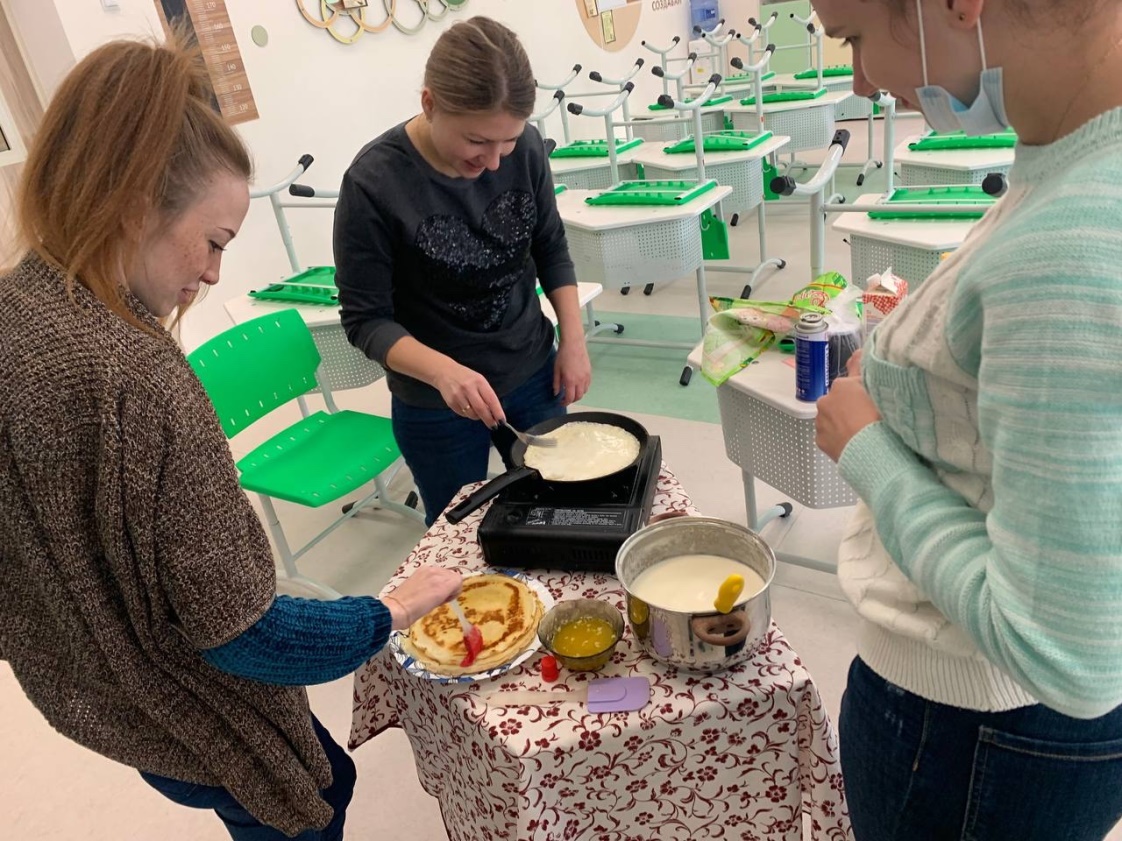 Методическая  сессия
«Волна позитива» (флешмоб)
Методическая  сессия
«Все мы разные, но все мы вместе»
(профессиональная мастерская)
декабрь 2021
Клуб Наставник 94 # Успех вместе!
 «Обучаемся друг у друга, заряжаемся друг от друга».
Тренинг «Креативное решение проблем»
Динамическая пауза «Здоровье в порядке, спасибо зарядке»
Мастер-класс «В канун Нового года. «Секреты Шараповой» 
Участие в церемонии закрытия конкурса.
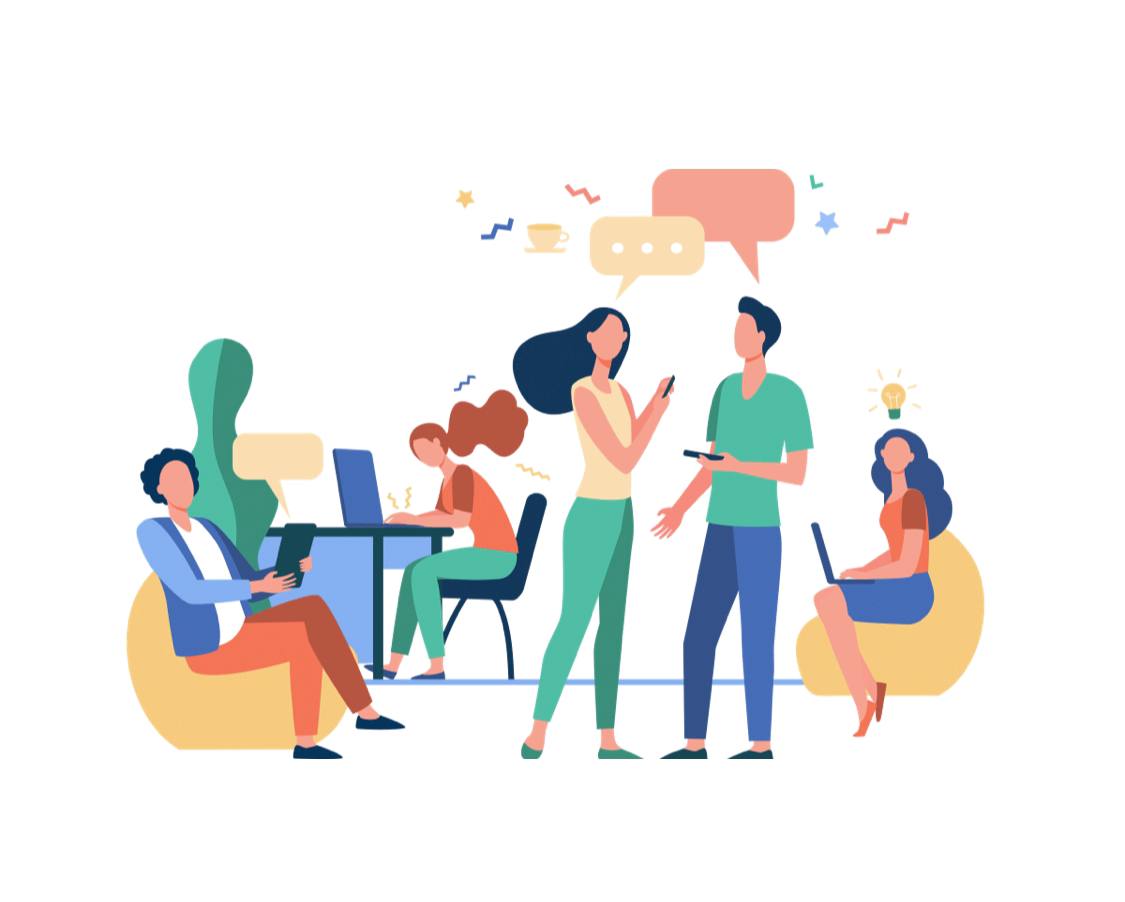 [Speaker Notes: В этом учебном году мы продолжили поиск новых форм взаимодействия.
Методическая неделя ноября 2021 «Про педагога- продвигая педагога»  стала трамплином для взлёта в работе наставничества. Программа дня представлена вашему вниманию на слайде
9.00 – 10.30 Работа в паре. «Обучаемся друг у друга, заряжаемся друг от друга. Мои профессиональные и личностные лайфхаки»
10.30 – 11.00 Волна позитива (флешмоб) актовый зал
11.00 – 11.30 кофе брейк
11.30 – 13.00 «Все мы разные, но все мы вместе» (профессиональная мастерская), презентация полученного опыта, ВКС из кабинета, в котором работала каждая пара.  
Результат – рождение клуба Наставник94 # Успех вместе! , девиз«Обучаемся друг у друга, заряжаемся друг от друга, участниками которого стали молодые коллеги и их наставники.]
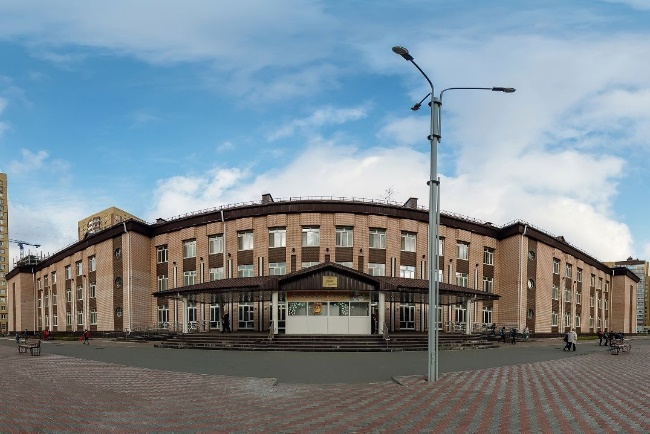 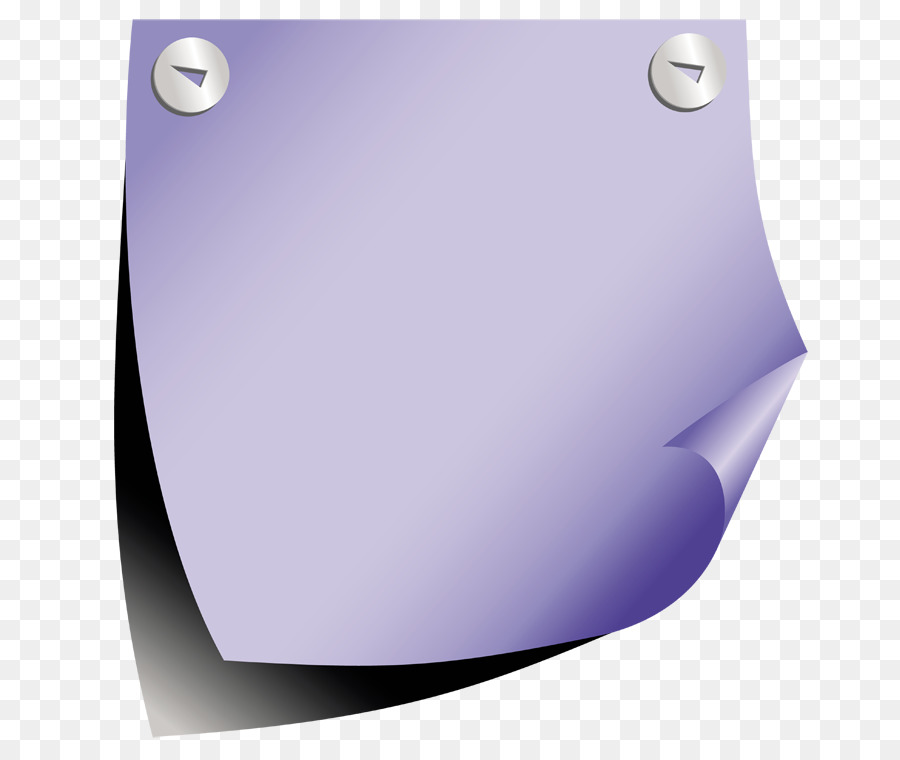 Пробуем      
Открываем 
Анализируем   
Корректируем
Продолжаем…
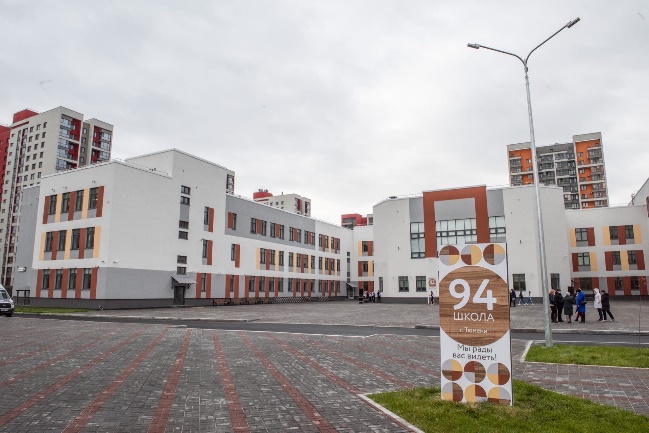 МАОУ СОШ 94 город Тюмень
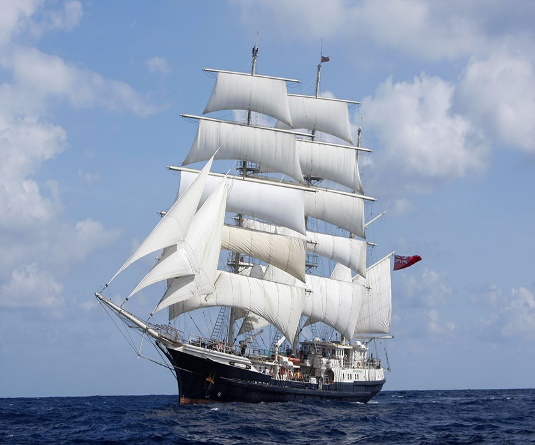 [Speaker Notes: 28 декабря состоялось очередное заседание Клуба.
Развиваясь, в том числе, и в направлении открытости образовательной организации для родительской общественности, мы вовлекаем в проведение мероприятий для педагогов и родителей обучающихся. В школьном конкурсе в состав жюри вошел председатель управляющего совета, для проведения мастер-класса по кондитерскому мастерству приглашен родитель.
Программа этого дня представлена на слайде
Тренинг «Креативное решение проблем»
Динамическая пауза «Здоровье в порядке, спасибо зарядке»
«Секреты Шараповой» (кондитерская мастерская)
Участие в церемонии закрытия конкурса.
 
В дальнейшем, планируется использовать кадровый потенциал родительской общественности в мероприятиях, направленных на развитие финансовой и правовой грамотности педагогов, здоровьесбережения, имиджа педагога.
Также, в наших планах развитие направления наставничества в части сопровождения педагогов по организации функций классного руководства, в период участия в конкурсах профессионального мастерства.]
Благодарим за внимание!
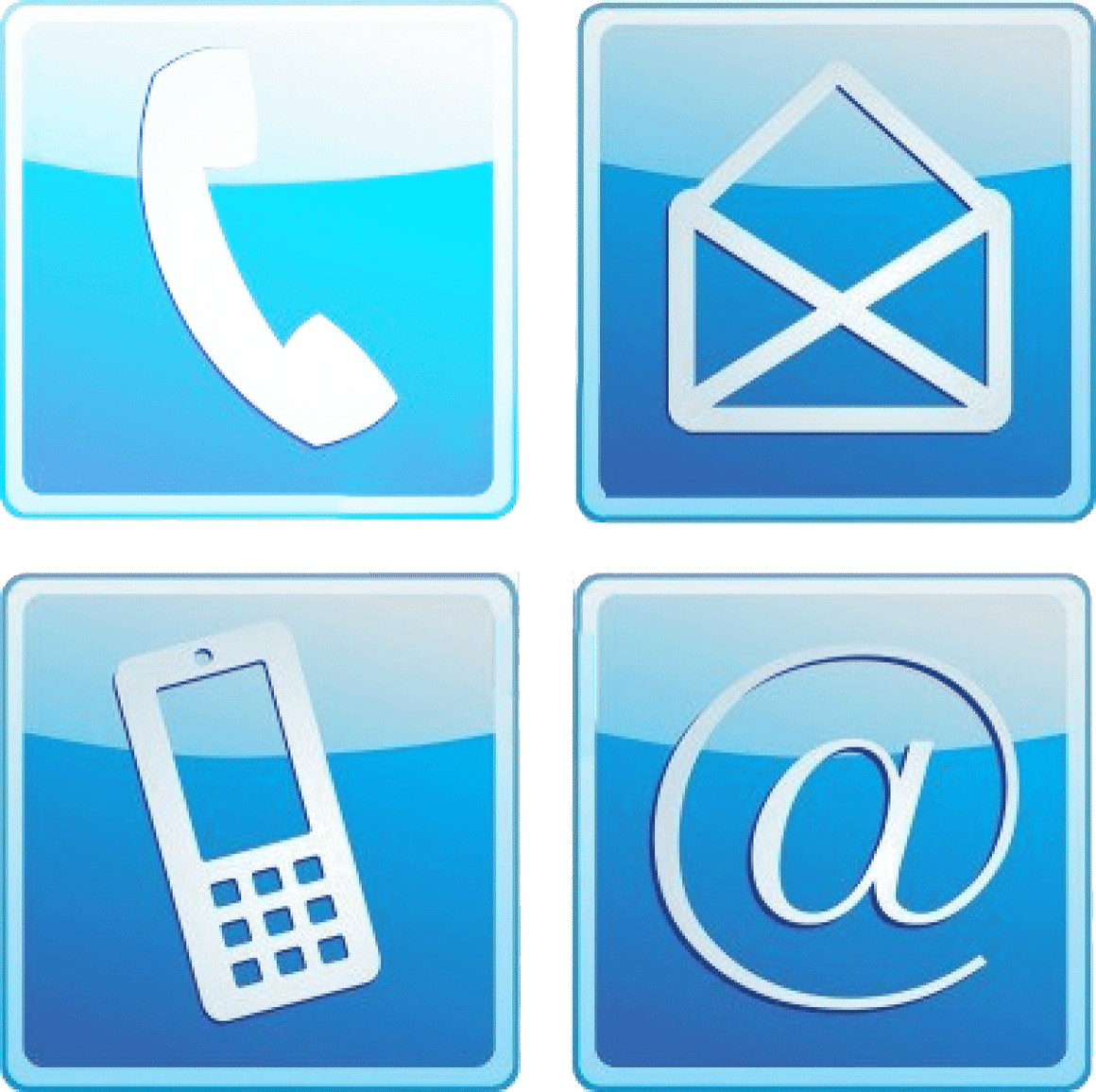 School94-tmn@yandex.ru
625022, г.Тюмень, пр.Солнечный, д 24
Пр. Тихий, д 1
https://school94-tmn.ru/
Тел. +7 (3452) 687-682
[Speaker Notes: Точку не ставим. Открываем. Пробуем. Анализируем.  Корректируем. Продолжаем работать.
Благодарим за внимание.]